1
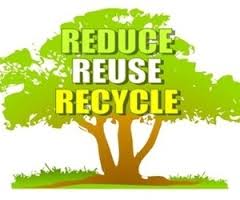 Environmental Movements in India -Mr. B. M. BirajdarKVM,Wai.
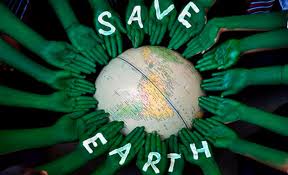 2
Definition
An environmental movement can be defined as a social or political movement, for the conservation of environment or for the improvement of the state of the environment
The terms ‘green movement’ or ‘conservation movement’ are alternatively 
Environmental movements favour the sustainable management of natural resources. The movements often stress the protection of the environment via changes in public policy
Many movements are centred on ecology, health and human rights.
Environmental movements range from the highly organized and formally institutionalized ones to the radically informal activities
The spatial scope of various environmental movements ranges from being local to national to global.
3
Types of Movements
Forest Based
Land Degradation Based
Water Issues and Dams
Pollution Issues – Bhopal gas tragedy
4
India : Sites of Major Struggles
5
Bishnoi Movement
Year: 1700s; Place: Khejarli, Marwar region, Rajasthan state.
 Amrita Devi, a female villager could not bear to witness the destruction of both her faith and the village’s sacred trees. She hugged the trees and encouraged others to do the same
363 Bishnoi villagers were killed in this movement. The Bishnoi tree martyrs were influenced by the teachings of Guru Maharaj Jambaji, who founded the Bishnoi faith in 1485 and set forth principles forbidding harm to trees and animals
The king who came to know about these events rushed to the village and apologized, ordering the soldiers to cease logging operations. Soon afterward, the maharajah designated the Bishnoi state as a protected area, forbidding harm to trees and animals
This legislation still exists today in the region
6
Bishnoi Movement
7
Chipko Movement
Year: 1973; Place: In Chamoli district and later at Tehri-Garhwal district of Uttarakhand.
Leaders: Gaura Devi, Sudesha Devi, Bachni Devi, Sunderlal Bahuguna, Chandi Prasad Bhatt, Govind Singh Rawat, Dhoom Singh Negi, Shamsher Singh Bisht and Ghanasyam Raturi.
8
CHIPKO MOVEMENT
9
Chipko….
The women of Advani village of Tehri-Garhwal tied the sacred thread around trunks of trees and they hugged the trees, hence it was called ‘Chipko Movement’ or ‘hug the tree movement’
Main demand of the people in these protests was that the benefits of the forests (especially the right to fodder) should go to local people
The Chipko movement gathered momentum in 1978 when the women faced police firings and other tortures
 This became a turning point in the history of eco-development struggles in the region and around the world
10
Chipko Protests
11
What Chipko did
12
Silent Valley
Year: 1978; Place: Silent Valley, an evergreen tropical forest in the Palakkad district of Kerala, India.
The Kerala Sastra Sahitya Parishad (KSSP) an NGO
13
Silent Valley….
The Kerala State Electricity Board (KSEB) proposed a hydroelectric dam across the Kunthipuzha River that runs through Silent Valley
In February 1973, the Planning Commission approved the project 
Many feared that the project would submerge 8.3 sq km of untouched moist evergreen forest
Several NGOs  led by KSSP, strongly  opposed the project and urged the government to abandon it
In January 1981, bowing to unrelenting public pressure, Indira Gandhi declared that Silent Valley will be protected
In 1985, Prime Minister Rajiv Gandhi formally inaugurated the Silent Valley National Park
14
Appiko Movement
Year: 1983; Place: Uttara Kannada and Shimoga districts  of Karnataka State
Appiko’s greatest strengths lie in it being neither driven by a personality nor having been formally institutionalised. However, it does have a facilitator in Pandurang Hegde. He helped launch the movement in 1983.
Popularly referred to as Chipko of south
15
Appiko…..
The Appiko Movement was locally known as “Appiko Chaluvali”
 The locals embraced the trees which were to be felled by contractors of the forest department
Appiko movement used various techniques to raise awareness such as foot marches in the interior forest, slide shows, folk dances, street plays etc
The second area of the movement’s work was to promote afforestation on denuded lands
The movement later focused on the rational use of ecosphere through introducing alternative energy resources to  reduce pressure on the forest
16
Appiko Protests
17
Narmada Bachao Andolan
Year: 1985, Place: Narmada River, which flows through the states of Gujarat, Madhya Pradesh and Maharashtra.
Medha Patker, Baba Amte, adivasis, farmers, environmentalists and human rights activists
India’s oldest environment struggle
18
19
NBA…..
The movement first started as a protest for not providing proper rehabilitation and resettlement for the people who have been displaced by the construction of Sardar Sarovar Dam
Later on, the movement turned its focus on the preservation of the environment and the eco-systems of the valley
 Activists also demanded the height of the dam to be reduced to 88 m from the proposed height of 130m
World Bank withdrew from the project
20
NBA….
The project is now largely financed by the state governments and market borrowings. The project is expected to be fully com­pleted by 2025.
Although not successful, as the dam could not be prevented, the NBA has created an anti-big dam opinion in India and outside
It questioned the paradigm of development. As a democratic movement, it followed Gandhian principles
21
NBA Struggle
22
Tehri Dam Struggle
Year: 1990’s, Place: Bhagirathi River near Tehri in Uttarakhand.
Tehri dam attracted national attention in the 1980s and the 1990s
The major objections include, seismic sensitivity of the region, submergence of forest areas along with Tehri town etc.
Despite the support from other prominent leaders like Sunderlal Bahuguna, the movement has failed to gather enough popular support at national as well as international levels
23
Localised Movements
Ralegaon Siddhi
Tarun Bharat Sangh
Pani Panchayat
Deccan Development Society
24
Strategies of Movements
Rural to Urban
Local to Global
Use of Technology
Role of State
Role of Media
Role of Judiciary
Environmental Rights